Citizenship                       Citizenship
Being a member of a polity/community


 Civil & political rights
access to education/ science/ culture
housing
adequate standard of living
health
individual freedom
protection from discrimination
Duties & responsibilities
obey the law
pay taxes
voting
volunteer for public services
donate blood
give advice on your field of expertise
revolt
Concept begins in the early city-states
►small scale organic communities 
Had to do more with duties as individuals destiny/survival was closely linked to that of the community
In USA citizenship is attributed in the first years to white only, excluding ALIENS of african nativity & descent, Chinese and Native Americans
Active Citizenship
Engaging in abroad range of activities that promote & sustain democracy.
citizenship
citizenship
A good citizen cares about...
A good citizen treats others...
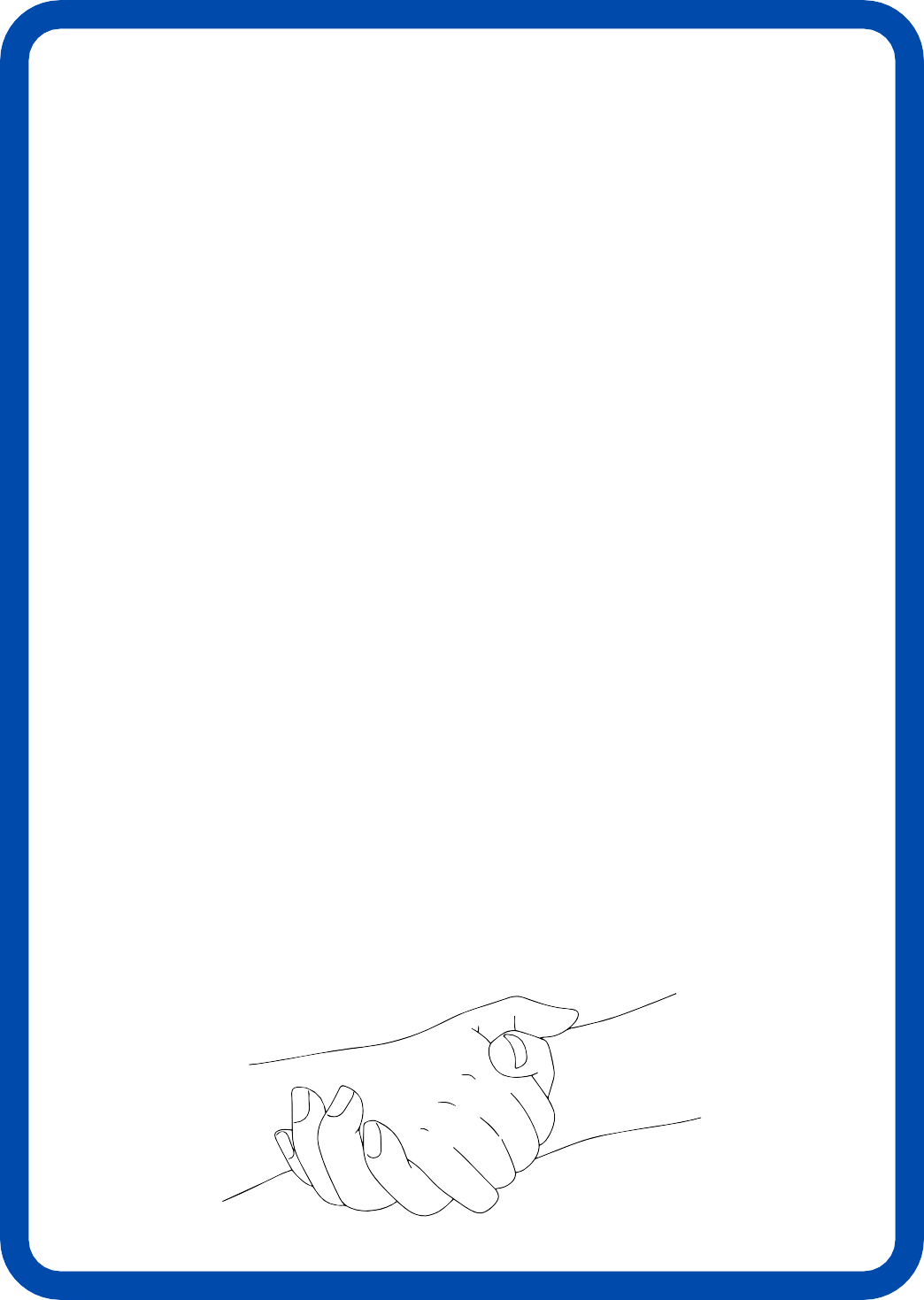 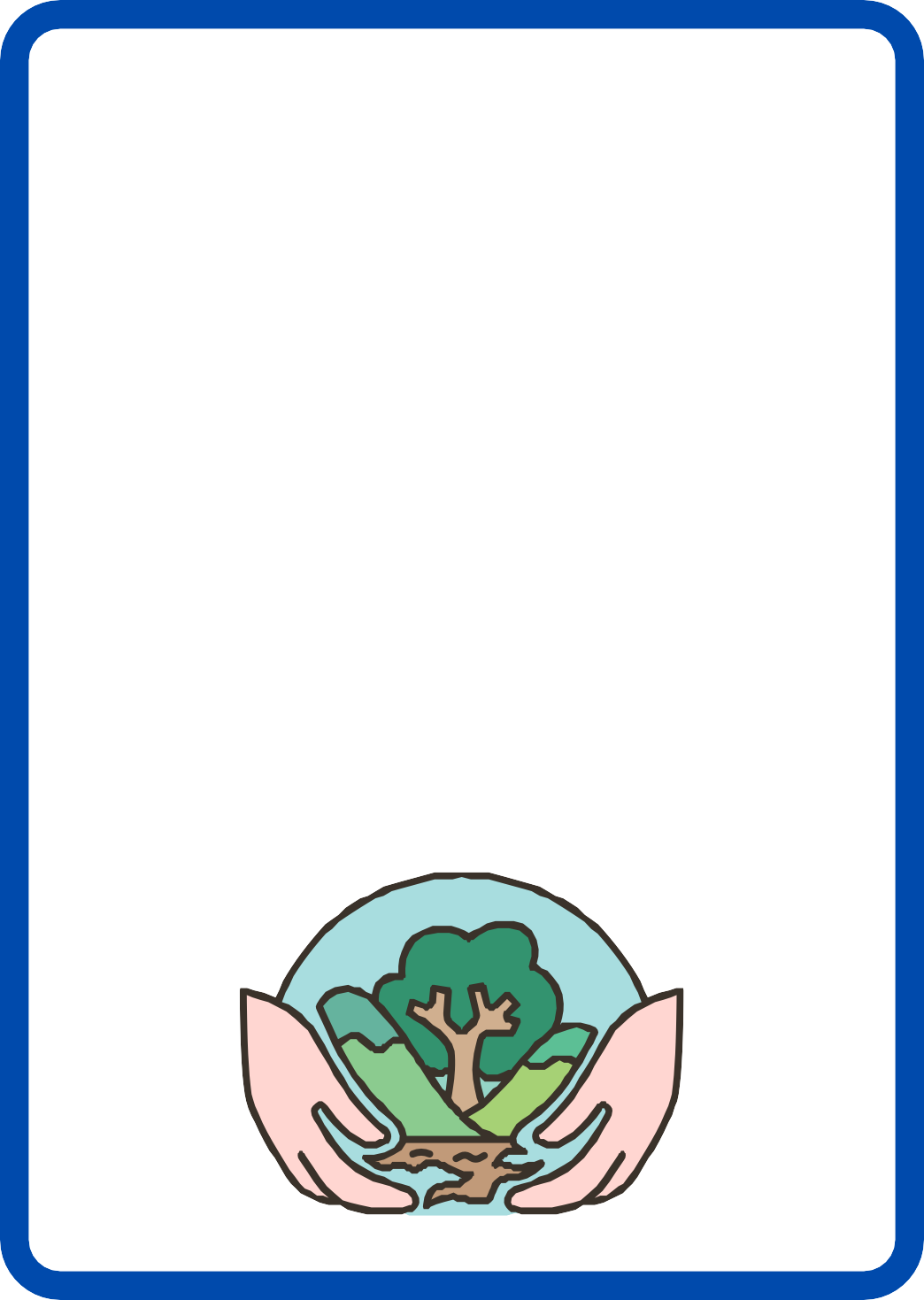 citizenship
citizenship
A good citizen lends a...
A good citizen cares about...
citizenship
citizenship
A good citizen does the  correct thing even when...
A good citizen follows...
citizenship
citizenship
A good citizen informs ...
A good citizen works...
citizenship
citizenship
A good citizen takes  r	y...
A good citizen v 	S
citizEnsHiP talKing caRD
citizEnsHiP talKing caRD
Explain how being a good  citizenship involves  volunteering, caring for the  environment and patriotism.
Identfy and explain a cause  where you ‘stand up for what  you believe in’.
citizEnsHiP talKing caRDs

What types of things can you do  to help the school/community  without expecting
rewards?
citizEnsHiP talKing caRD

Explain how or if obedience  contributes to good citizenship.
citizEnsHiP talKing caRDs
citizEnsHiP talKing caRDs
“Volunteers are not servants.
Volunteers are partners working  together for improving the
country’s future.”
—Richard Daly
“When you single out any particular  group of people for secondary  citizenship status, that’s a violation  of basic human rights.”
—Jimmy Carter
citizEnsHiP talKing caRDs

“Be the change that you wish to  see in the world.”
—Ghandi
citizEnsHiP talKing caRDs

Communities need good citizens  because...